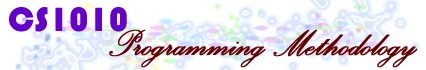 http://www.comp.nus.edu.sg/~cs1010/
UNIT 6
Repetition Statements
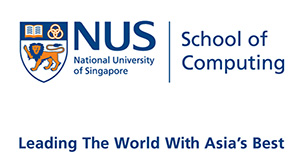 © NUS
CS1010 (AY2014/5 Semester 1)
Unit6 - 2
Unit 6: Repetition Statements
Objectives:
Using repetition structure to repeat some action until a terminating condition is reached
Using different types of repetition structure
Reference: 
Chapter 4 Lessons 4.7 – 4.11
© NUS
CS1010 (AY2014/5 Semester 1)
Unit6 - 3
Unit 6: Repetition Statements (1/2)
Loops!
The while loop
2.1	Demo
2.2	Loop Condition
2.3	Style: Indentation
The do-while loop
The for loop
Example: Odd Integers
Common Errors
Some Notes of Caution
© NUS
CS1010 (AY2014/5 Semester 1)
Unit6 - 4
Unit 6: Repetition Statements (2/2)
Using break in Loop
Using continue in Loop
© NUS
CS1010 (AY2014/5 Semester 1)
Unit6 - 5
Recall: Control Structures
Sequence
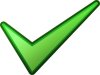 Selection
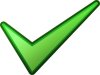 if-else, switch
Repetition
© NUS
CS1010 (AY2014/5 Semester 1)
Unit6 - 6
1. LOOPS! (1/2)
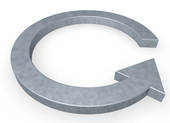 “A program without a loop and a structure variable isn’t worth writing.”
Alan J.Perlis
Yale University
The first recipient of ACM Turing Award
A loop is a statement whose job is to repeatedly execute some other statement(s).
© NUS
CS1010 (AY2014/5 Semester 1)
Unit6 - 7
1. LOOPS! (2/2)
Each round of the loop is called an iteration.
Loop condition
loop body
false
cond?
true
Some
statement(s)
© NUS
CS1010 (AY2014/5 Semester 1)
Unit6 - 8
1. Loop: Demo (1/3)
Enter a number: 12
You entered: 12
Enter a number: 0
You entered: 0
Enter a number: 26
You entered: 26
Enter a number: 5
You entered: 5
Enter a number: -1
Keep prompting the user to input a non-negative integer, and output that integer. 
Halt the loop when the input is negative.
Key observations:
You keep repeating a task while certain condition is met, or alternatively, you repeat until the condition is not met.
You do not know beforehand how many iterations there will be.
© NUS
CS1010 (AY2014/5 Semester 1)
Unit6 - 9
1. Loop: Demo (2/3)
Algorithm:
	read num
	if (num >= 0) {
		print the value entered
		read num
	}
	else end input request

	if (num >= 0) {
		print the value entered			read num
	}
	else end input request
	....
Enter a number: 12
You entered: 12
Enter a number: 0
You entered: 0
Enter a number: 26
You entered: 26
Enter a number: 5
You entered: 5
Enter a number: -1
Same code repeated
condition
body
© NUS
CS1010 (AY2014/5 Semester 1)
Unit6 - 10
1. Loop: Demo (3/3)
Unit6_ReadandPrint.c
#include <stdio.h>

int main(void)  {
	int num;

	printf("Enter a number: ");
	scanf("%d", &num);
	while (num >= 0) {
		printf("You entered: %d\n", num);
		printf("Enter a number: ");
		scanf("%d", &num);
	}

	return 0;
}
false
num >= 0?
true
printf …
printf … 
scanf …
© NUS
CS1010 (AY2014/5 Semester 1)
Unit6 - 11
2. The while Loop
while ( condition )
{
    	// loop body
}
false
If condition is true, execute loop body; otherwise, terminate loop.
cond?
true
Loop body
© NUS
CS1010 (AY2014/5 Semester 1)
Unit6 - 12
2.1 The while Loop: Demo (1/3)
Keep prompting the user to input a non-negative integer, and print that integer.
Halt the loop when the input is negative.
Print the maximum integer input.
Enter a number: 12
Enter a number: 0
Enter a number: 26
Enter a number: 5
Enter a number: -1
The maximum number is 26
© NUS
CS1010 (AY2014/5 Semester 1)
Unit6 - 13
2.1 The while Loop: Demo (2/3)
maxi = 0;
read num;
if (num >= 0) { 
	if (maxi < num)
		maxi = num;
	read num;
}
else stop;
if (num >= 0) { 
	if (maxi < num)
		maxi = num;
	read num;
}
else stop;
...
print maxi;
maxi = 0;
read num;
while (num >= 0) {
	if (maxi < num) 
		maxi = num;
	read num;
}

print maxi;
© NUS
CS1010 (AY2014/5 Semester 1)
Unit6 - 14
2.1 The while Loop: Demo (3/3)
Unit6_FindMax.c
#include <stdio.h>

int main(void)  {
	int num, maxi = 0;

	printf("Enter a number: ");
	scanf("%d", &num);
	while (num >= 0) {
		if (maxi < num) {
			maxi = num;
		}
		printf("Enter a number: ");
		scanf("%d", &num);
	}
	prinf("The maximum number is %d\n", maxi);

	return 0;
}
© NUS
CS1010 (AY2014/5 Semester 1)
Unit6 - 15
2.2 Condition for while Loop: (1/2)
// pseudo-code
a = 2;
b = 7;
while (a == b) {
	print a;
	a = a + 2;
}
Output: ?
When the loop condition is always false, the loop body is not executed.
© NUS
CS1010 (AY2014/5 Semester 1)
Unit6 - 16
2.2 Condition for while Loop: (2/2)
// pseudo-code
a = 2;
b = 7;
while (a != b) {
	print a;
	a = a + 2;
}
2
4
6
8
10
:
:
Output: ?
Ctrl-c to interrupt
When the loop condition is always true, the loop body is executed forever – infinite loop.
© NUS
CS1010 (AY2014/5 Semester 1)
Unit6 - 17
2.3 Style: Indentation for while Loop
Loop body must be indented.
Comment in loop body must be aligned with statements in loop body.
Closing brace must be on a line by itself and aligned with the while keyword.
while (cond) {
	// loop body
	statement-1;
	statement-2;
	...
}
while (cond) 
{
	// loop body
	statement-1;
	statement-2;
	...
}
or
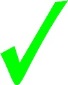 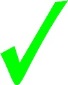 while (cond) {
// loop body
statement-1;
...
}
while (cond) {
	// loop body
	statement-1;
	statement-2; }
No indentation!
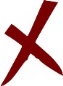 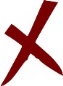 © NUS
CS1010 (AY2014/5 Semester 1)
Unit6 - 18
3. The do-while Loop (1/3)
do 
{
    // loop body
}  while ( condition );
Execute loop body at least once.
Loop
body
cond?
true
false
© NUS
CS1010 (AY2014/5 Semester 1)
Unit6 - 19
3. The do-while Loop (2/3)
do 
{
    // loop body
}  while ( condition );
Unit6_CountDigits.c
Example: Count the number of digits in an integer.
// Precond: n > 0
int count_digits(int n)  {
	int counter = 0;

	do {
		counter++;
		n /= 10;
	} while (n > 0);

	return counter;
}
© NUS
CS1010 (AY2014/5 Semester 1)
Unit6 - 20
3. The do-while Loop (3/3)
Style: similar to while loop
do {
	// loop body
	statement-1;
	statement-2;
} while (cond);
or
do
{
	// loop body
	statement-1;
	statement-2;
} while (cond);
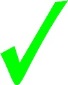 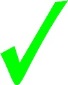 do {
// loop body
statement-1;
statement-2;
} while (cond);
No indentation!
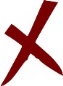 © NUS
CS1010 (AY2014/5 Semester 1)
Unit6 - 21
4. The for Loop (1/2)
for ( initialization; condition; update )
{
    // loop body
}
Initialization: initialize the loop variable
Condition: repeat loop while the condition on loop variable is true
Update: change value of loop variable
© NUS
CS1010 (AY2014/5 Semester 1)
Unit6 - 22
4. The for Loop (2/2)
Example: Print numbers 1 to 10
int n;
for (n=1; n<=10; n++) {
	printf("%3d", n);
}
Steps:
n=1;
if (n<=10) {    printf(…);    n++;	Go to step 2}
Exit the loop
© NUS
CS1010 (AY2014/5 Semester 1)
Unit6 - 23
Unit6_OddIntegers_v1.c
#include <stdio.h>
void print_odd_integers(int);
int main(void) {
	int num;
	printf("Enter a positive integer: ");
	scanf("%d", &num);
	print_odd_integers(num);
	return 0;
}

// Precond: n > 0
void print_odd_integers(int n)  {
	int i;
	for (i=1; i<=n; i+=2)
		printf("%d ", i);
	printf("\n");
}
5. Example: Odd Integers (1/2)
© NUS
CS1010 (AY2014/5 Semester 1)
Unit6 - 24
Unit6_OddIntegers_v3.c
Unit6_OddIntegers_v2.c
// Precond: n > 0
void print_odd_integers(int n)  {
	int i;
	for (i=1; i<=n; i++)
		if (i%2 != 0)
			printf("%d ", i);
	printf("\n");
}
// Precond: n > 0
void print_odd_integers(int n)  {
	for ( ; n > 0; n--)
		if (n%2 != 0)
			printf("%d ", n);
	printf("\n");
}
5. Example: Odd Integers (2/2)
Values printed from largest to smallest.
Empty statement
© NUS
CS1010 (AY2014/5 Semester 1)
Unit6 - 25
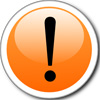 6. Common Errors (1/2)
What are the outputs for the following programs? (Do not code and run them. Trace the programs manually.)
We will discuss this in class.
int i;

	for (i=0; i<10; i++);
		printf("%d\n", i);
Unit6_CommonErrors1.c
int i = 0;

	while (i<10);
	{
		printf("%d\n", i);
		i++;
	}
Unit6_CommonErrors2.c
© NUS
CS1010 (AY2014/5 Semester 1)
Unit6 - 26
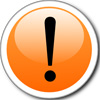 6. Common Errors (2/2)
int z = 3;
	while (z = 1) {
		printf("z = %d\n", z);
		z = 99;
	}
Unit6_CommonErrors3.c
Off-by-one error; make sure the loop repeats exactly the correct number of iterations.
Make sure the loop body contains a statement that will eventually cause the loop to terminate.
Using ‘=’ where it should be ‘==’
Putting ‘;’ where it should not be (just like for the ‘if’ statement)
© NUS
CS1010 (AY2014/5 Semester 1)
Unit6 - 27
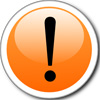 7. Some Notes of Caution (1/2)
Involving real numbers
Trace the program manually without running it.
double one_seventh = 1.0/7.0;
double f = 0.0;

while (f != 1.0) {
	printf("%f\n", f);
	f += one_seventh;
}
Unit6_Caution1.c
© NUS
CS1010 (AY2014/5 Semester 1)
Unit6 - 28
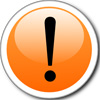 7. Some Notes of Caution (2/2)
Involving ‘wrap-around;
Trace the program manually without running it.
int a = 2147483646;
int i;

for (i=1; i<=5; i++) {
	printf("%d\n", a);
	a++;
}
Unit6_Caution2.c
© NUS
CS1010 (AY2014/5 Semester 1)
Unit6 - 29
8. Using break in Loop (1/4)
You have seen break’in switch statement
break can also be used in a loop
Test out Unit6_BreakInLoop.c
© NUS
CS1010 (AY2014/5 Semester 1)
Unit6 - 30
8. Using break in Loop (2/4)
Without 'break':
1
Ya
2
Ya
3
Ya
4
Ya
5
Ya
// without 'break'
printf ("Without 'break':\n");
for (i=1; i<=5; i++) {
	printf("%d\n", i);
	printf("Ya\n");
}
// with 'break'
printf ("With 'break':\n");
for (i=1; i<=5; i++) {
	printf("%d\n", i);
	if (i==3)
		break;
	printf("Ya\n");
}
With 'break':
1
Ya
2
Ya
3
© NUS
CS1010 (AY2014/5 Semester 1)
Unit6 - 31
8. Using break in Loop (3/4)
With ...
1, 1
Ya
1, 2
Ya
1, 3
2, 1
Ya
2, 2
Ya
2, 3
3, 1
Ya
3, 2
Ya
3, 3
// with 'break' in a nested loop
printf("With 'break' in a nested loop:\n");
for (i=1; i<=3; i++) {
	for (j=1; j<=5; j++) {
		printf("%d, %d\n", i, j);
		if (j==3)
			break;
		printf("Ya\n");
	}
}
In a nested loop, break only breaks out of the inner-most loop that contains it.
© NUS
CS1010 (AY2014/5 Semester 1)
Unit6 - 32
8. Using break in Loop (4/4)
Use break sparingly, because it violates the one-entry-one-exit control flow.
A loop with break can be rewritten into one without break.
// without break
int n, i = 1, sum = 0;
int isValid = 1;
while ((i <= 5) && isValid){
	scanf("%d", &n);
	if (n < 0)
		isValid = 0;
	else {
		sum += n;
		i++;
	}
}
// with break
int n, i = 1, sum = 0;

while (i <= 5) {
	scanf("%d", &n);
	if (n < 0)
		break;
	sum += n;
	i++;
}
© NUS
CS1010 (AY2014/5 Semester 1)
Unit6 - 33
9. Using continue in Loop (1/3)
Test out Unit6_ContinueInLoop.c 
continue is used even less often than break
© NUS
CS1010 (AY2014/5 Semester 1)
Unit6 - 34
9. Using continue in Loop (2/3)
Without 'continue':
1
Ya
2
Ya
3
Ya
4
Ya
5
Ya
// without 'continue'
printf ("Without 'continue':\n");
for (i=1; i<=5; i++) {
	printf("%d\n", i);
	printf("Ya\n");
}
With 'continue':
1
Ya
2
Ya
3
4
Ya
5
Ya
// with 'continue'
printf ("With 'continue':\n");
for (i=1; i<=5; i++) {
	printf("%d\n", i);
	if (i==3)
		continue;
	printf("Ya\n");
}
The rest of the loop body is skipped if (i==3), and continue to next iteration.
© NUS
CS1010 (AY2014/5 Semester 1)
Unit6 - 35
9. Using continue in Loop (3/3)
With ...
1, 1
Ya
1, 2
Ya
1, 3
1, 4
Ya
1, 5
Ya
2, 1
Ya
2, 2
Ya
2, 3
2, 4
Ya
2, 5
Ya
// with 'continue' in a nested loop
printf("With 'continue' in a nested loop:\n");
for (i=1; i<=3; i++) {
	for (j=1; j<=5; j++) {
		printf("%d, %d\n", i, j);
		if (j==3)
			continue;
		printf("Ya\n");
	}
}
3, 1
Ya
3, 2
Ya
3, 3
3, 4
Ya
3, 5
Ya
In a nested loop, continue only skips to the next iteration of the inner-most loop that contains it.
© NUS
CS1010 (AY2014/5 Semester 1)
Unit6 - 36
Summary
In this unit, you have learned about
The use of if-else construct and switch construct to alter program flow
The use of relational and logical operators
Style issues such as indentation, naming of boolean flags and replacing if statement with an assignment statement
The use of break and continue in a loop
How to test a selection construct with exhaustive test data, and to ensure that all alternative paths in the selection construct are examined
© NUS
CS1010 (AY2014/5 Semester 1)
Unit6 - 37
End of File
CS1010 (AY2014/5 Semester 1)
Unit6 - 38
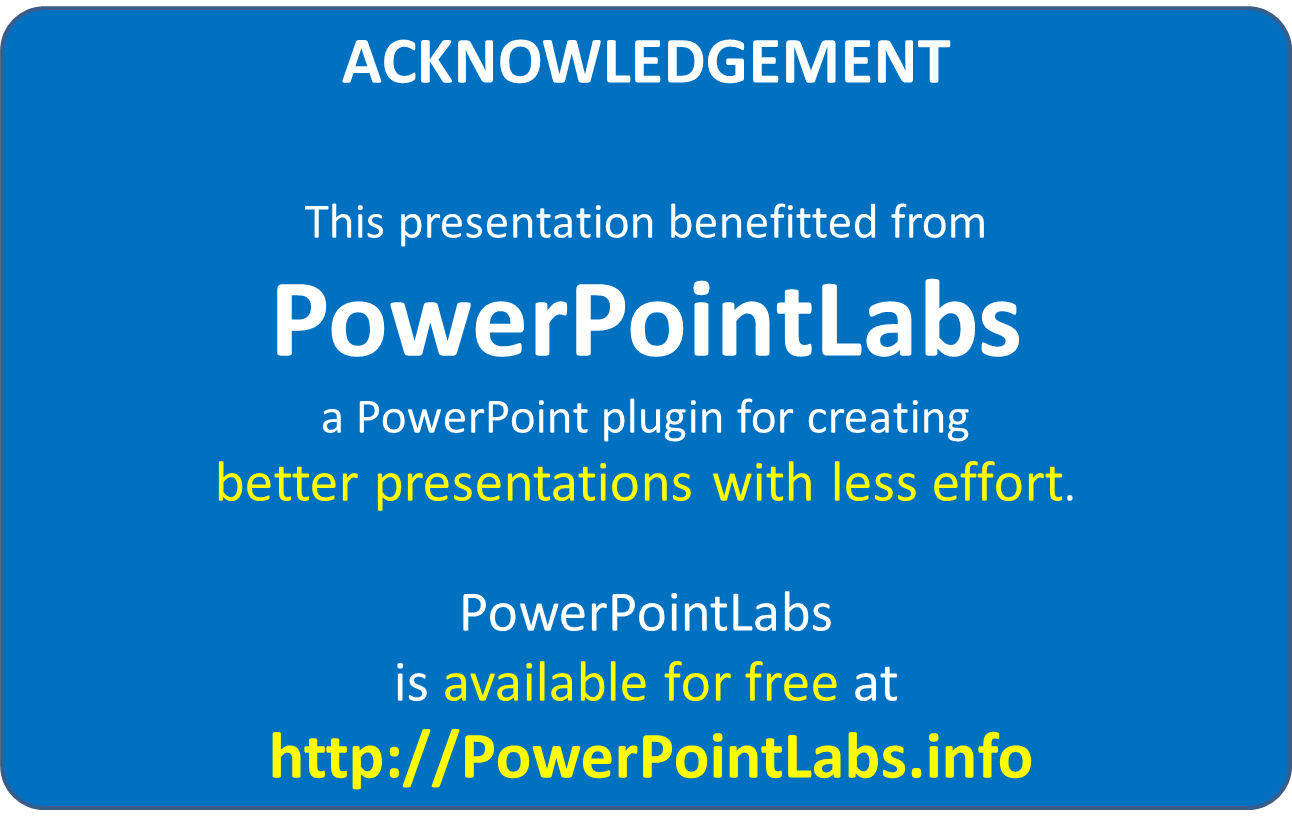